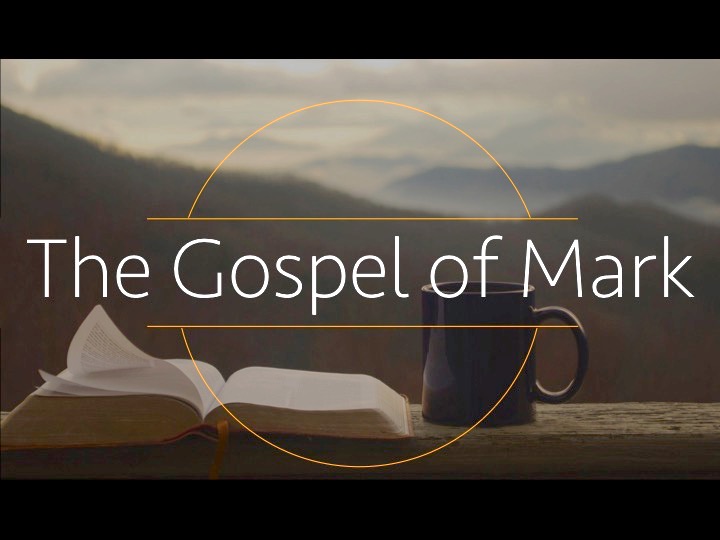 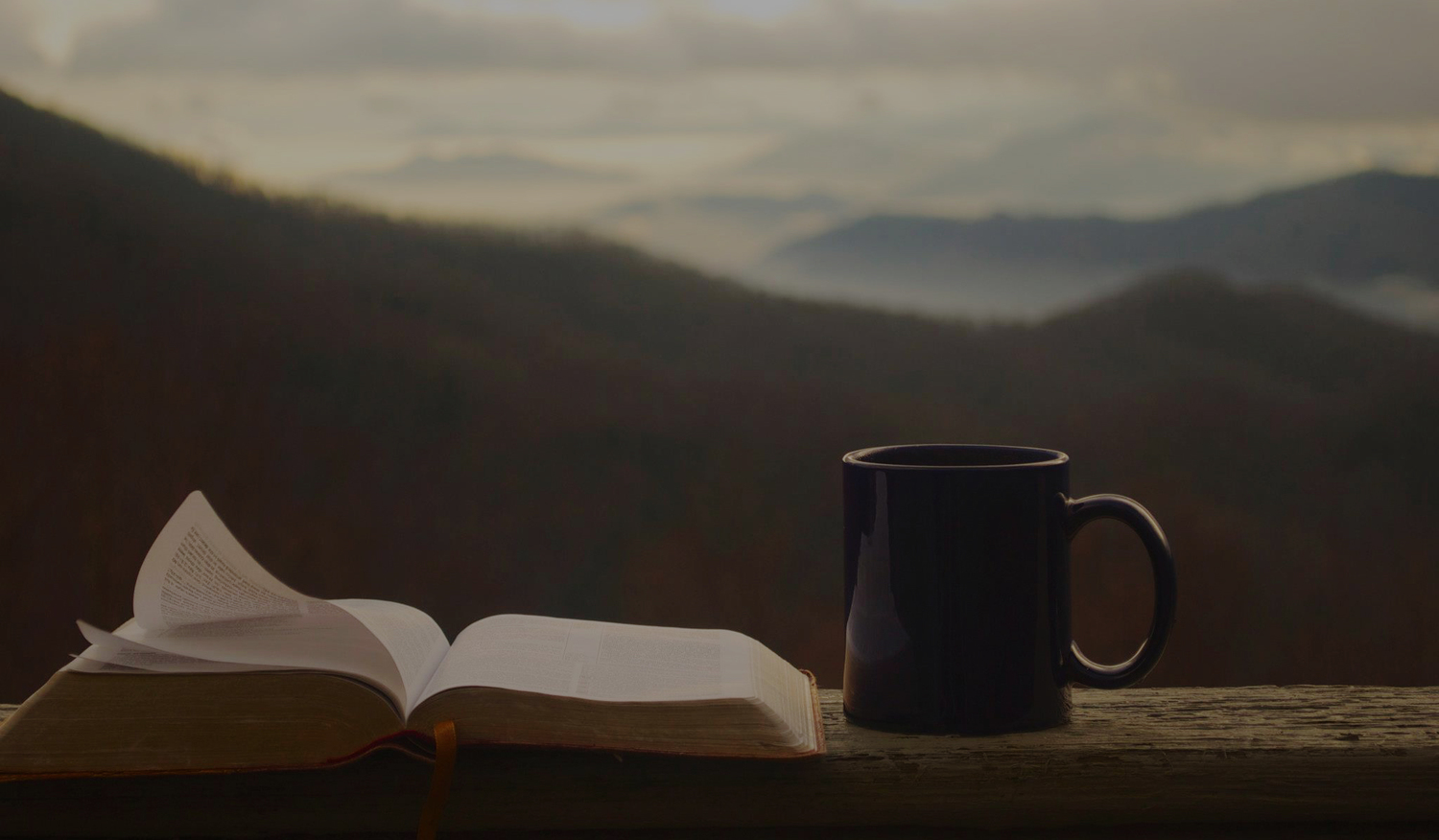 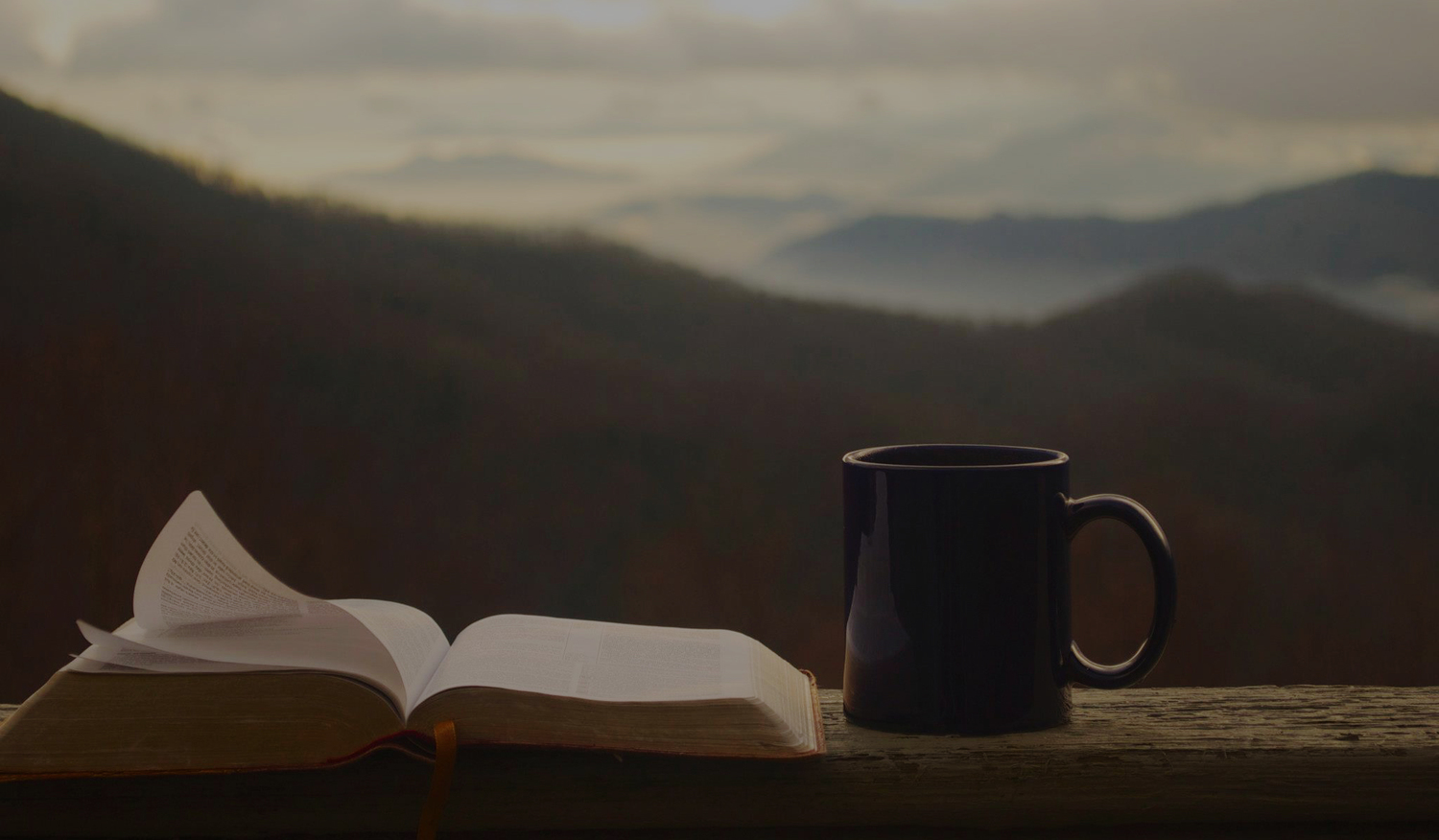 The Gospel of Mark
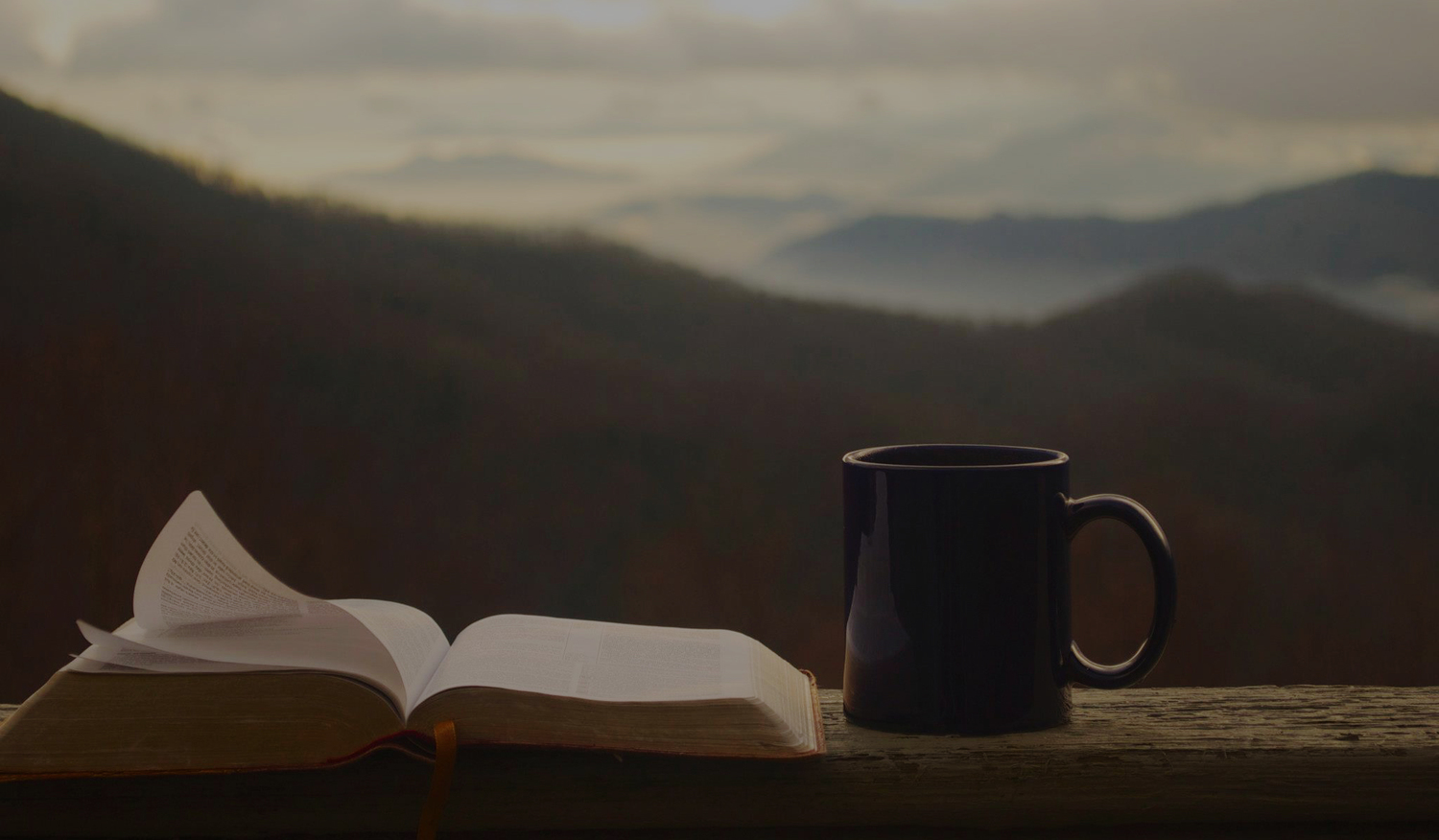 Mark 4:38
And they woke him and said to him, “Teacher, do you not care that we are perishing?”
Mark 4:39
And he awoke and rebuked the wind and said to the sea, “Peace! Be still!”
Mark 4:40
He said to them, “Why are you so afraid? Have you still no faith?”
Mark 4:41
And they were filled with great fear and said to one another, “Who then is this, that even the wind and the sea obey him?”
Mark 5:3-5
He lived among the tombs. And no one could bind him anymore, not even with a chain, for he had often been bound with shackles and chains, but he wrenched the chains apart, and he broke the shackles in pieces. No one had the strength to subdue him. Night and day among the tombs and on the mountains he was always crying out and cutting himself with stones.
Mark 5:3-5
He lived among the tombs. And no one could bind him anymore, not even with a chain, for he had often been bound with shackles and chains, but he wrenched the chains apart, and he broke the shackles in pieces. No one had the strength to subdue him. Night and day among the tombs and on the mountains he was always crying out and cutting himself with stones.
Mark 5:3-5
He lived among the tombs. And no one could bind him anymore, not even with a chain, for he had often been bound with shackles and chains, but he wrenched the chains apart, and he broke the shackles in pieces. No one had the strength to subdue him. Night and day among the tombs and on the mountains he was always crying out and cutting himself with stones.
Mark 5:3-5
He lived among the tombs. And no one could bind him anymore, not even with a chain, for he had often been bound with shackles and chains, but he wrenched the chains apart, and he broke the shackles in pieces. No one had the strength to subdue him. Night and day among the tombs and on the mountains he was always crying out and cutting himself with stones.
Mark 5:9
And Jesus asked him, “What is your name?”
Mark 5:13
And he begged him earnestly not to send them out of the country. Now a great herd of pigs was feeding there on the hillside, and they begged him, saying, “Send us to the pigs; let us enter them.” So he gave them permission.
Mark 5:15
And they came to Jesus and saw the demon-possessed man, the one who had had the legion, sitting there, clothed and in his right mind, and they were afraid.
Mark 5:17
And they began to beg Jesus to depart from their region.
Mark 5:18
As he was getting into the boat, the man who had been possessed with demons begged him that he might be with him.
Mark 5:19
And he did not permit him but said to him, “Go home to your friends and tell them how much the Lord has done for you, and how he has had mercy on you.”
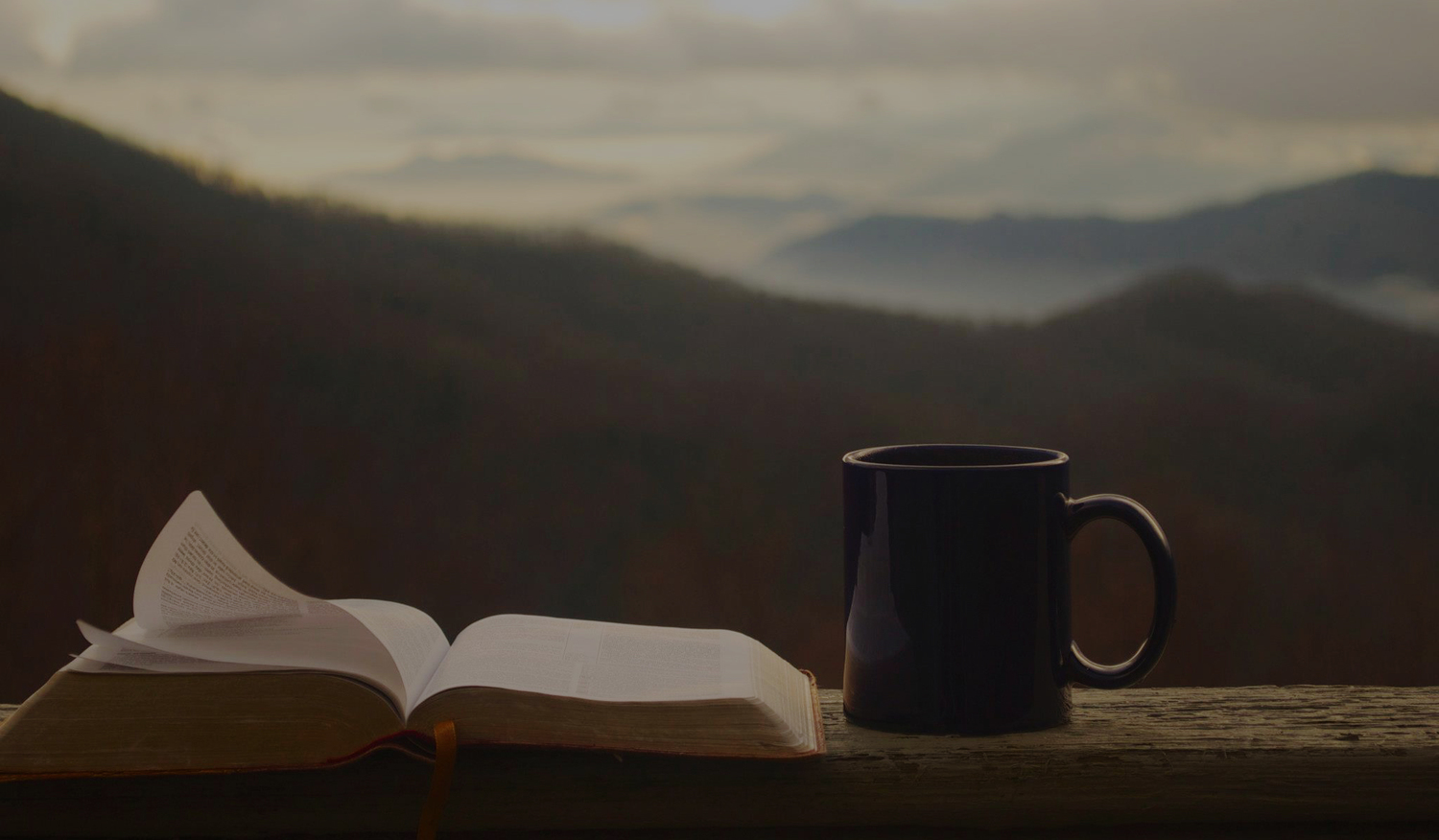 “Why are you afraid?”
“Tell how much the Lord has done for you”